Serving electors with disabilities –Elections Canada’s experience
Melanie WiseSenior Communications Advisor, Elections CanadaSeptember 23, 2014
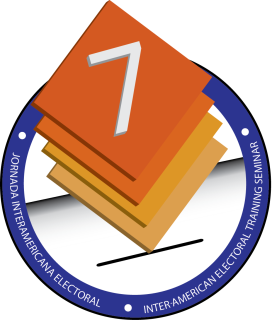 Election delivery
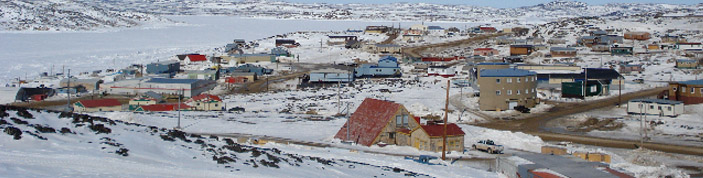 338 ridings 
36-day calendar 
~ 20,000 polling sites
~ 250,000 election workers
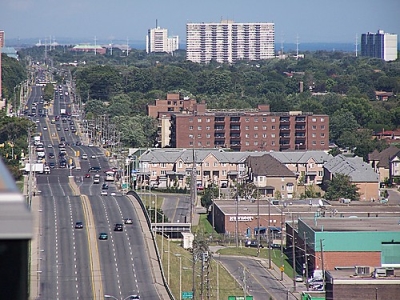 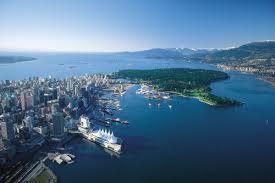 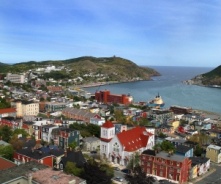 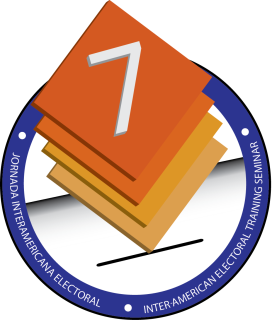 1
People with disabilities in Canada
~ 3.8 million; rate increases with age
most common:  pain, lack of flexibility, lack of mobility
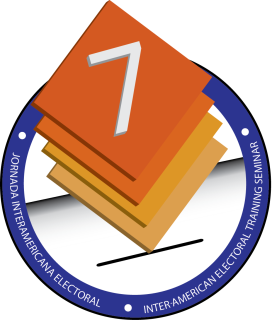 2
Barriers
Information and communications 
Architectural and physical 
Attitudinal 
Organizational 
Technological 
Socioeconomic
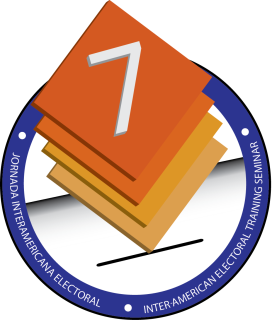 3
Legal framework
Canada Elections Act
Canadian Charter of Rights and Freedoms 
Canadian Human Rights Act 
UN Convention on the Rights of Persons with Disabilities
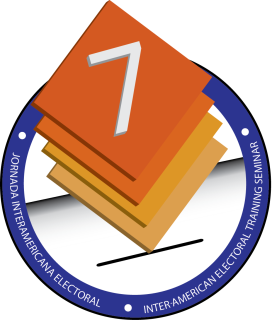 4
Consultations
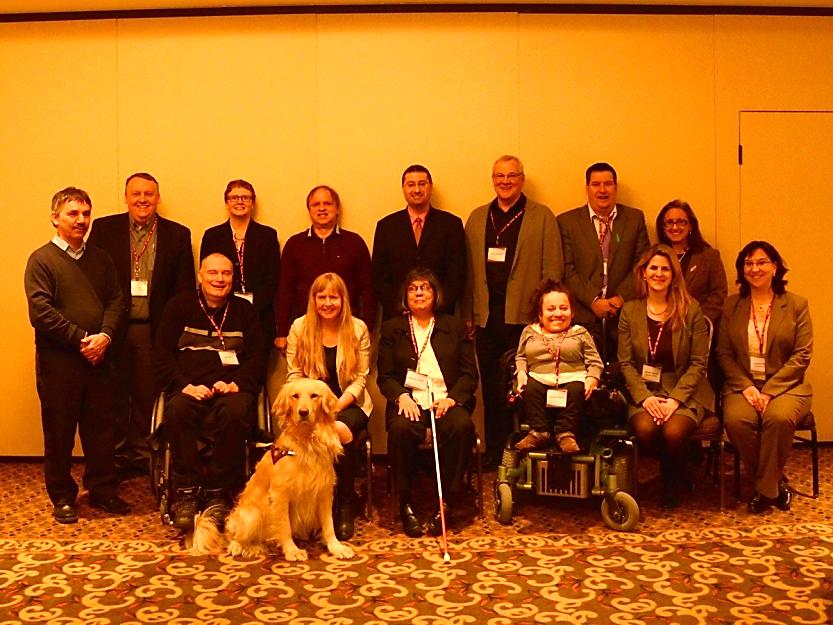 Consulted 19 disability organizations
Created Advisory Group for Disability Issues
Their recommendations:
Use universal approach in communications: plain language, easy navigation
Improve voting experience at the polls: magnifiers, better lighting and signage
Facilitate more independence at the polls
Better train election workers
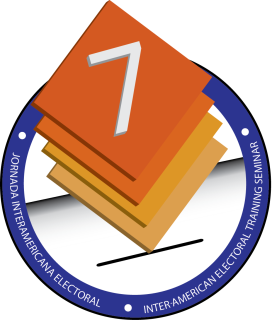 5
Voting services
Electors can vote:
at advance polls 
by mail
in person at any Elections Canada office
at home, in the presence of an election officer and witness 
at acute-care hospitals, seniors’ homes and long-term care facilities
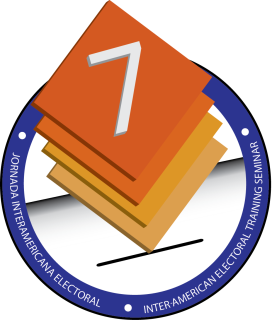 6
Voting services- at the polls
Sites evaluated against 37 criteria (15 mandatory) 
If no automatic door opener, staff posted to open door
Voting template that fits on top of a ballot
Lists of candidates in Braille, large print
Sign-language interpretation
Help marking a ballot
New voting screen 
Improved signage
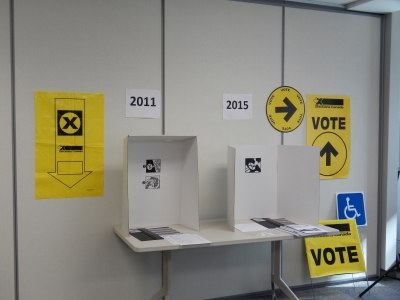 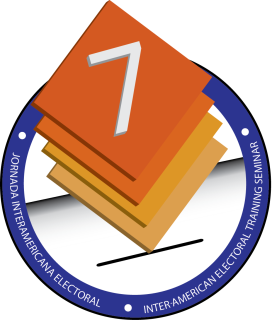 7
Information products
Revamped website, communications products
Several carry info on accessibility of polling place

Many formats: 
Braille
Large print
videos with open captioning  in sign languages
TTY line 
Websites - meet WCAG standards to level AA

Broadcast info on accessible media channels, distribute via disability groups
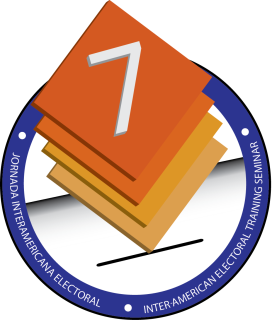 8
Customer service
New community relations officer for accessibility 
Improved cross-disability training for election workers
More promotion of services and tools for people with disabilities
Accessibility feedback process
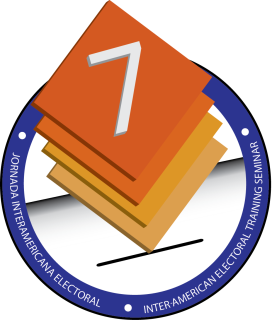 9